Mathematik 10 Abels
Gemischte Übungen
Fun160,161
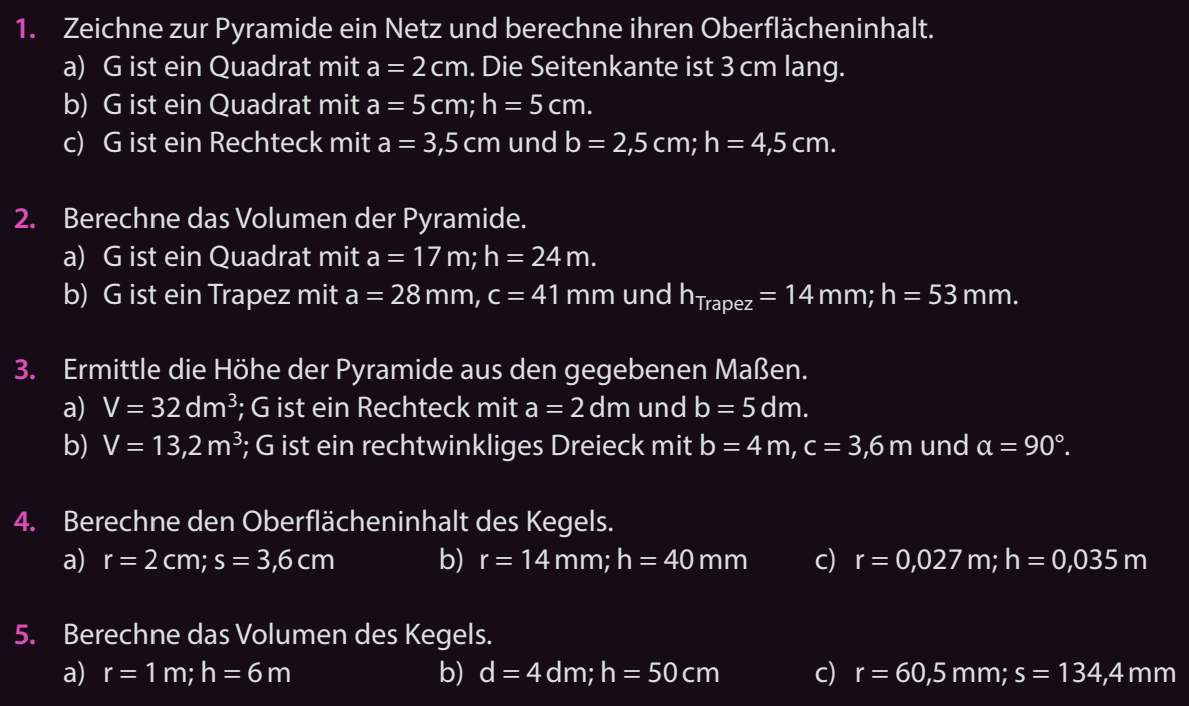 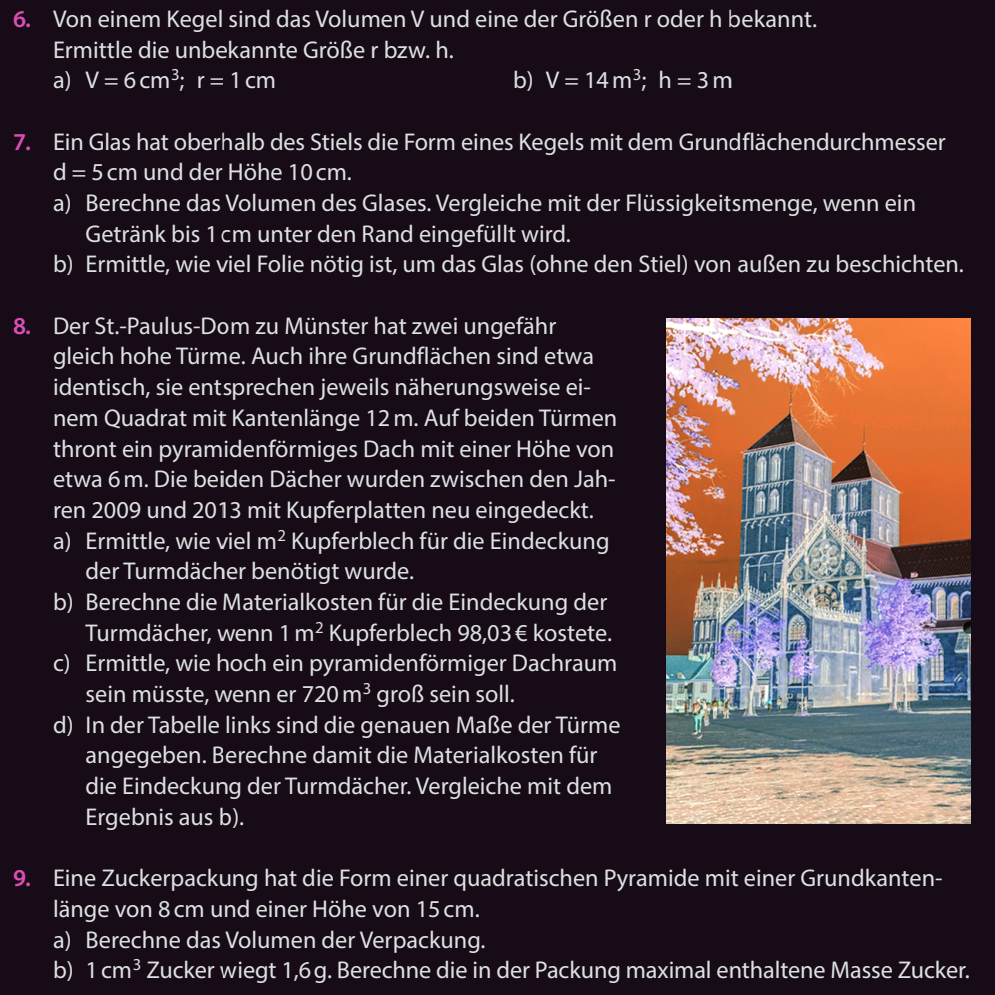 Fun160,161
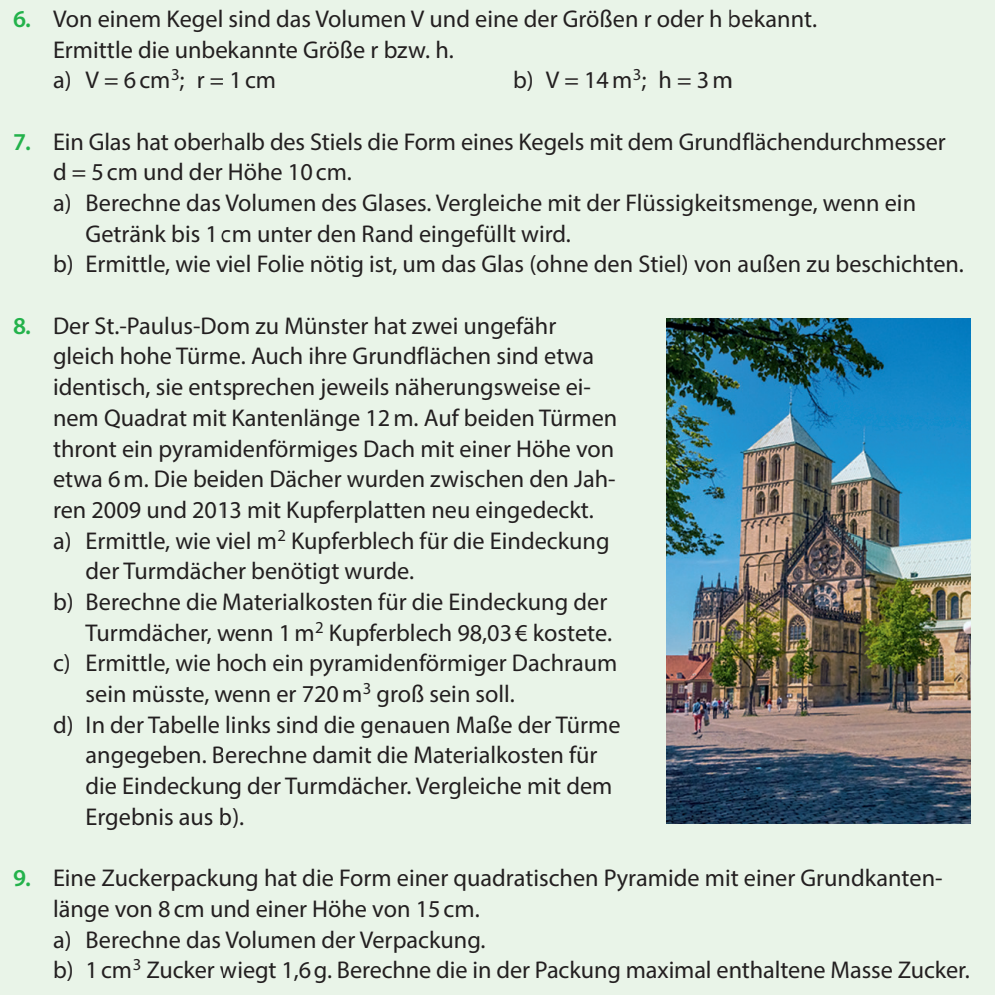 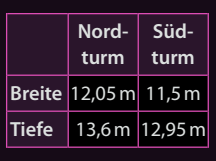 Fun160,161
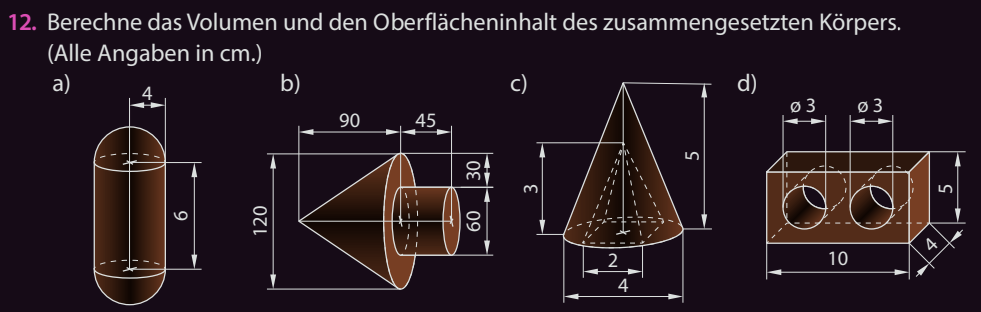 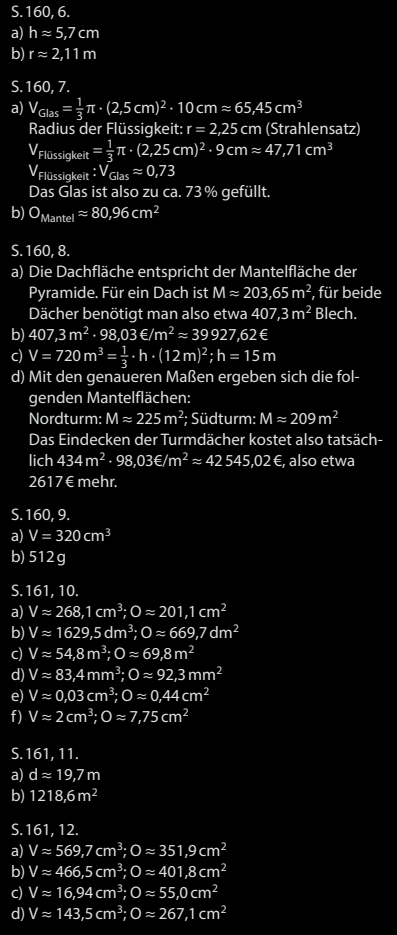 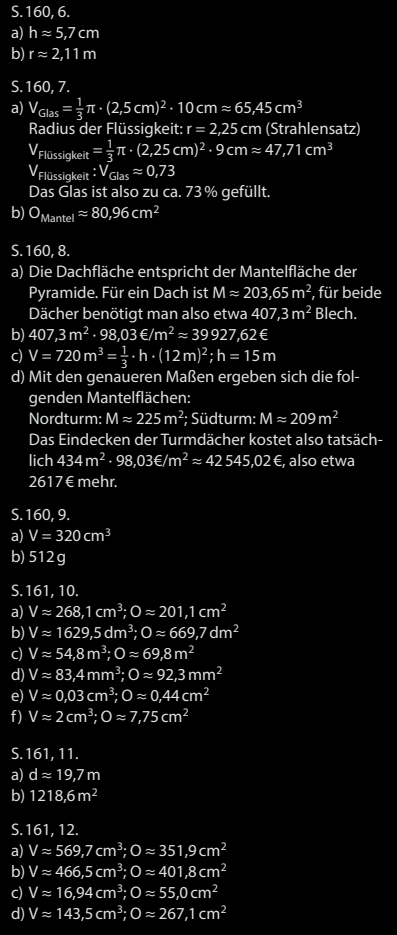 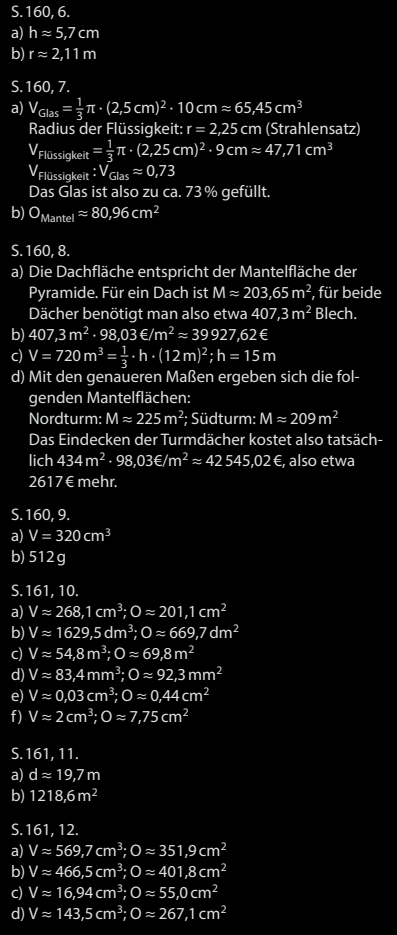 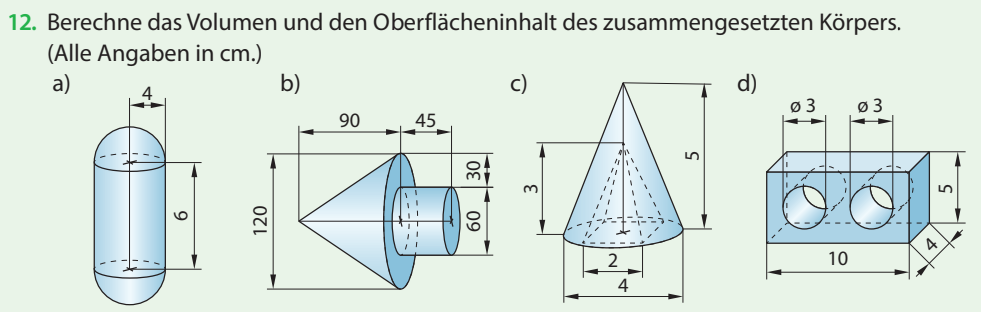 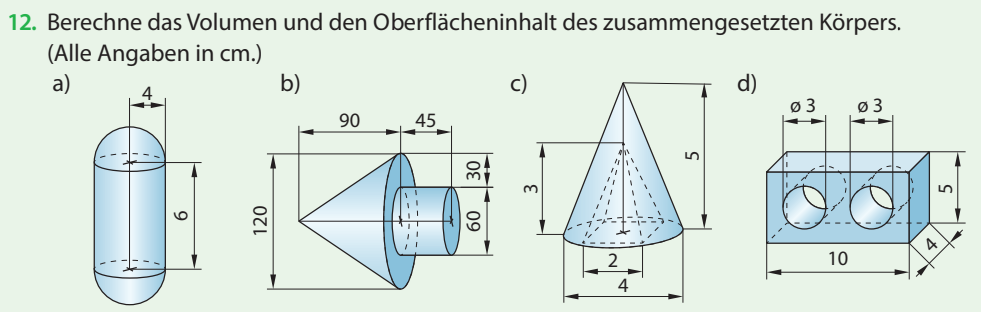 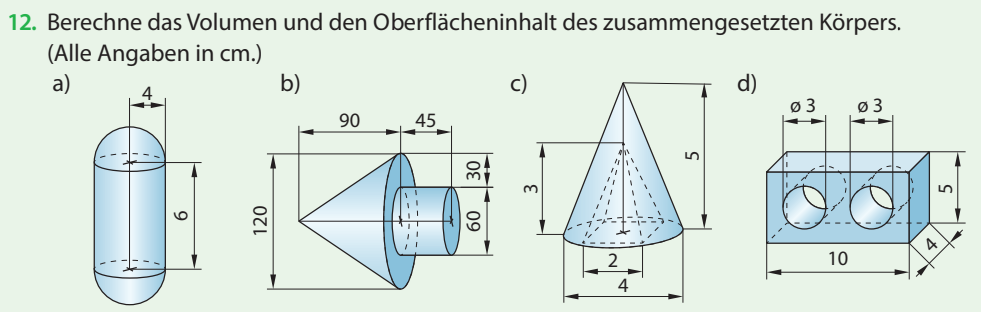 Fun160,161 – Lösungen
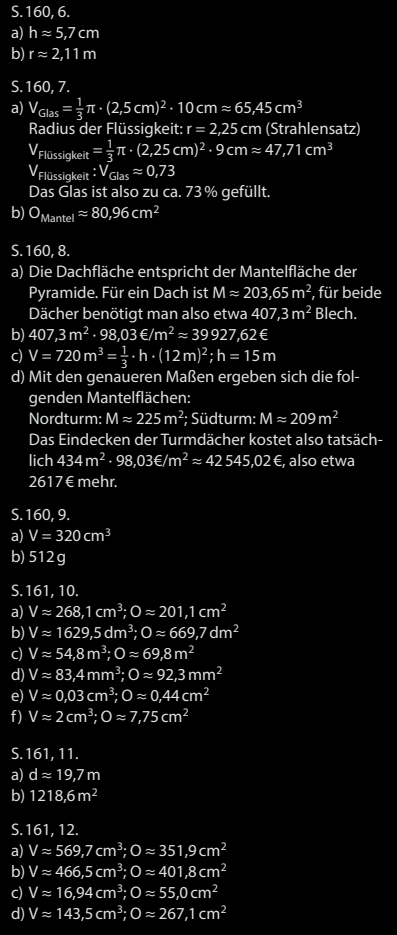 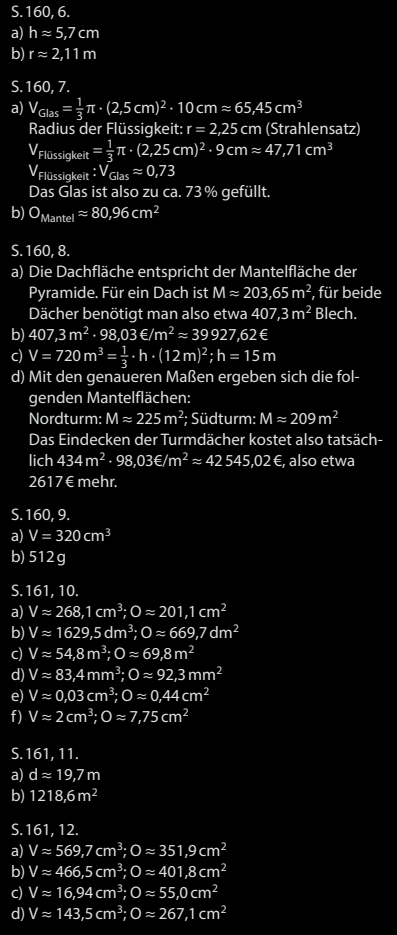 Pyramide
Aufgabenfuchs
https://mathe.aufgabenfuchs.de/koerper/pyramide.shtml
Anton
https://anton.app/de/lernen/mathematik-9-10-klasse/thema-07-flaechen-koerper/uebungen-04-pyramiden/

Kegel
Aufgabenfuchs
https://mathe.aufgabenfuchs.de/koerper/kegel.shtml
Anton
https://anton.app/de/lernen/mathematik-9-10-klasse/thema-07-flaechen-koerper/uebungen-05-kegel/